Vedtak om skoleplassering sendes til skolestarter
Barnehagen får informasjon om innskrivingsrutiner ved den enkelte skole
Alle foreldre får informasjon om  barnehagens samarbeid med skolen
Barnehagebesøk
Kvalitetssikring av elevlister i Extens
Skolen varsler barnehagene om innskriving
Innskriving
Rutiner for overgangmellom barnehage og skole
Arbeidslunsj med erfaringsutveksling og observasjon der pedagogiske ledere og kontaktlærere deltar
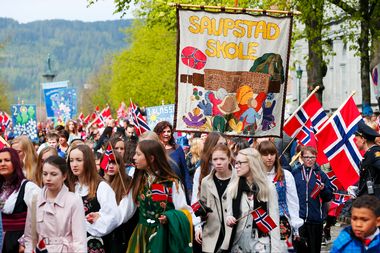 Overføringssamtaler mellom barnehager og skolen
Skolen melder foreløpig behov om særskilt norsk og morsmål til Rådmannen i etterkant av overføringsmøte, før 31.mars
Kartleggingsprøvene sendes skolene i løpet av våren
Elevene drar på besøk til den barnehagen de kom fra
Barnehagen innhenter skriftlig samtykke til overføring av informasjon fra foreldrene
Skolen deltar på barnehagens foreldremøte for neste års skolestart
Bli kjent-dag der elevene inviteres til skolen for å møte lærerne sine og andre voksne som skal arbeide med barna.
Foreldremøte med informasjon om skolestart
Skolestart 
Foreldremøte i forbindelse med skolestart
Saupstad bydel